Comparison of adjectivescomparatives
a) Choose the correct form of the comparative:b) Use words in the oval to form complete anatomical terms:c) Give opposites:
Ala + major/majus
Foramen + major/majus
Canalis + major/majus
Cornu + major/majus
ischiadicum

ossis hyoidei

palatinus

ossis sphenoidalis
Caput + superior/superius
Arcus + superior/superius
Vena + superior/superius
Labium + superior/superius
oris

musculi pterygoidei lateralis

cava

dentalis
Facies + anterior/anterius
Foramen + anterior/anterius
Regio + anterior/anterius
Ligamentum + anterior/anterius
cruciatum

ethmoidale

palpebrae

antebrachii
a) Fill in missing adjectives :b) Connect the terms with distensio:
Musculus pectoralis ____________, minor

Musculi intercostales externi, interni, ____________

Musculus scalenus ____________, medius, posterior

Musculus serratus anterior, ____________ inferior et ____________
Fill in comparatives in the correct form:
Major, majus
Nervus petrosus ___________
Hiatus canalis nervi petrosi ___________
Sub (position) nervo petroso ___________
In (direction) nervum petrosum ___________

Minor, minus 
Abruptio cornus ___________ ossis hyoidei
Prope cornu ___________ ossis hyoidei
Cornua ___________ ossis hyoidei
Abruptio cornuum ___________ ossis hyoidei
Superior, superius
Ligamentum transversum scapulae ___________
Ligamenta transversa scapularum ___________
Ruptura ligamenti transversi scapulae ___________
Ruptura ligamentorum transversorum scapularum ___________

Anterior, anterius
Musculus rectus capitis ___________
Sub (position) musculo recto capitis ___________
Laesio musculi recti capitis ___________
Ad musculum rectum capitis ___________
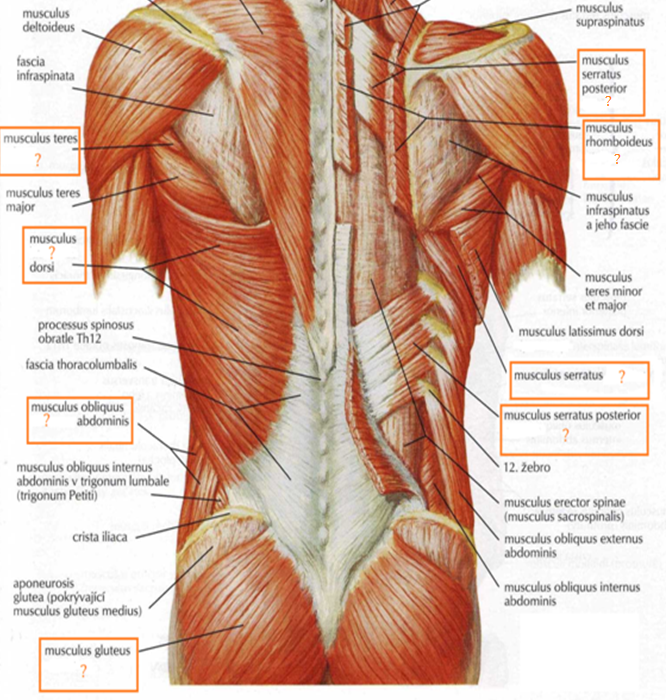 inferior, ius

minor, minus

anterior, ius

latissimus, a, um

major, majus

externus, a, um

superior, ius

maximus, a, um
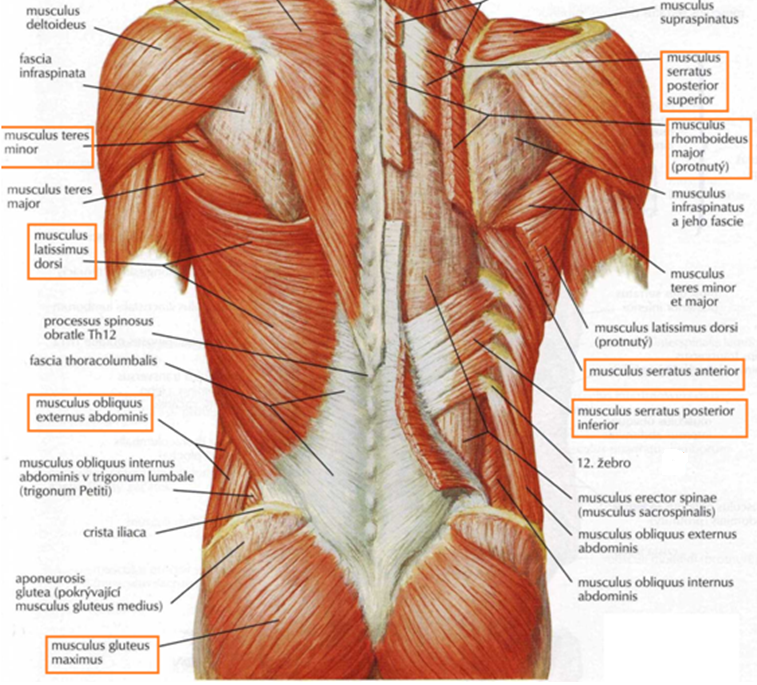